LEALISE
Benjamain
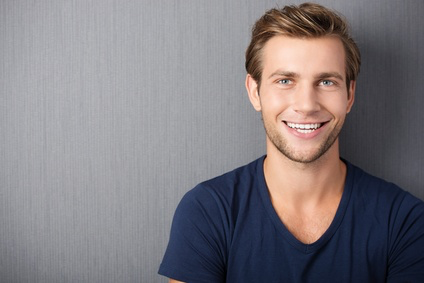 ÜBER MICH
Lorem ipsum dolor sit amet, consectetur adipiscing elit. Morbi tristique sapien nec nulla rutrum imperdiet. Nullam faucibus augue id velit luctus maximus. Interdum et malesuada fames ac ante ipsum primis in faucibus. Etiam bibendum, ante nec luctus posuere.
AUSBILDUNG
BERUFSBEZEICHNUNG
2013-2014
KONTAKT
000 111 333
12 Street Name
Berlin
name@mail.com
http://twitter.com/benj
2013-2014
SPRACHEN
BERUFSERFAHRUNGEN
2013-2014
FÄHIGKEITEN
2013-2014
2013-2014